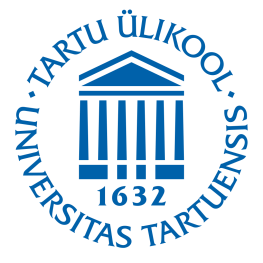 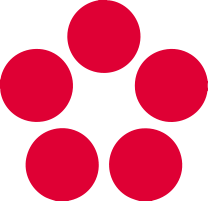 HIGH LEVEL PROCESSES IN ECOLOGICAL COMMUNITIES
Jhonny Capichoni Massante
České Budějovice- 2017
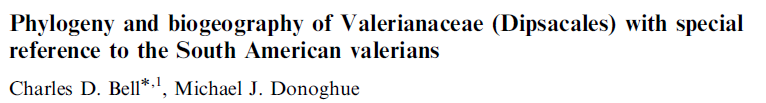 The idea...
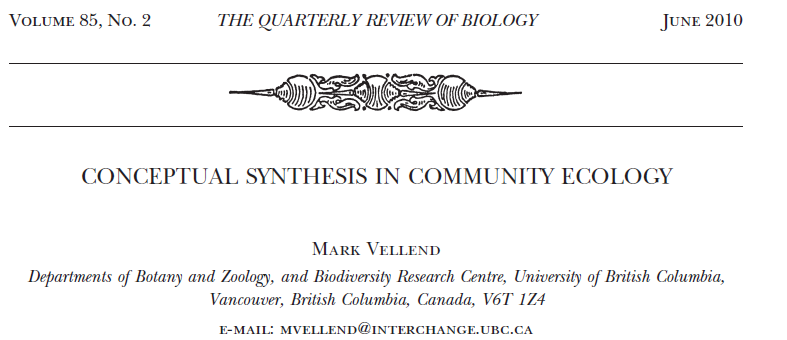 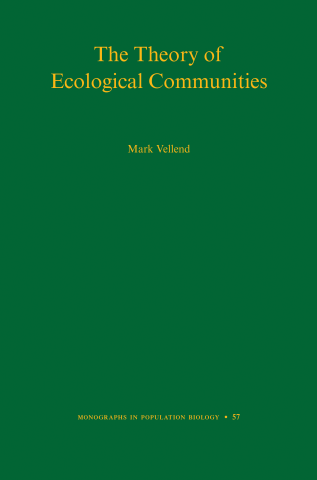 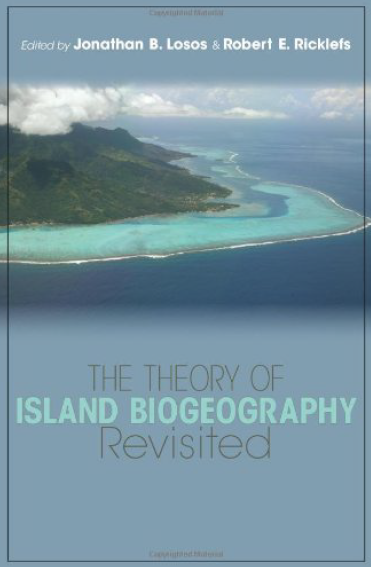 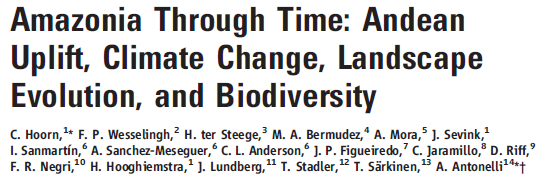 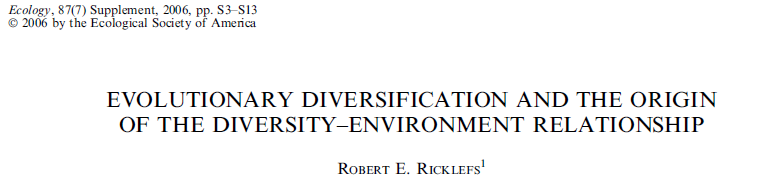 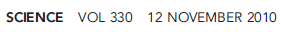 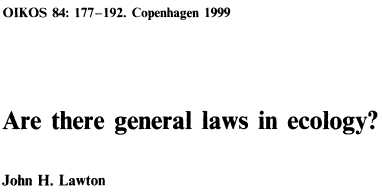 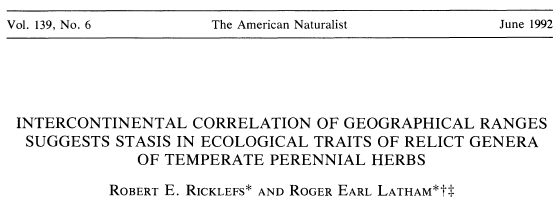 Community Ecology is a MESS
Patterns
Processes
Species-area relationship

Relative abundance 
Distributions

Composition-environment relationships

Latitudinal Diversity Gradient

Distance-decay of similarity

Diversity-productivity relationships

Diversity-disturbance relationships
Selection
Drift
Speciation
Dispersal
THE 
BLACK BOX 
OF COMMUNITY ECOLOGY
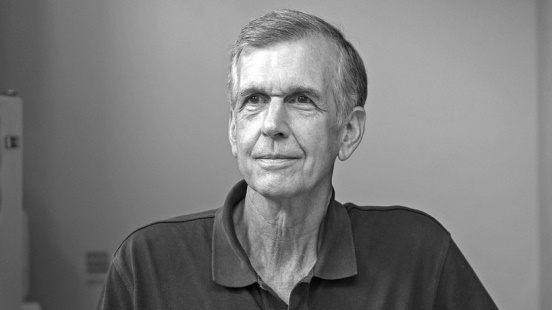 “(…) A purely local, ecological theory of diversity also cannot account for certain empirical patterns.” (Ricklefs 2006:S4)
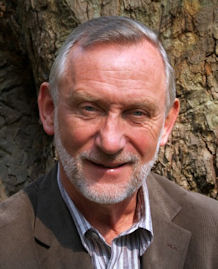 “(...)The rules are contingent in so many ways 
as to make the search for patterns
unworkable.” (Lawton 1999: 181)
(Vellend 2010)
An ecological community sensu lato
Herbivore
Predator
Abiotic conditions
Abiotic resources
Predators
Pathogens
Herbivores
Pollinators
Decomposers
Abiotic conditions
(e.g. temperature, pH)

Abiotic resources (e.g. light, CO2, N)
Plant 2
Plant 1
Plant 3
Pollinator
Plant 1
Plant 2
Plant 3
Plant 4
Decomposer 2
Decomposer 2
Pathogen 1
Pathogen 2
An horizontal community (e.g. plants)
(Vellend 2016)
The theory...
Global Community
Speciation
Drift
Selection
Regional Community
Speciation
Drift
Selection
Dispersal
Dispersal
Local Community
Dispersal
Dispersal
Speciation
Drift
Selection
(Vellend 2010)
[Speaker Notes: all processes at each scale to illustrate the full range of theoretical possibilities, even if some processes are unlikely to be important at particular scales (e.g., speciation at the local scale).]
Fundamental ways to change the number of species
S = 3
1. Speciation
S = 4
Ways to gain species
2. Dispersal
Somewhere else
S = 5
3. Drift
Ways to lose species
S = 4
4. Selection
S = 2
St+1 = St + speciation + dispersal - extinction
(Vellend 2016)
[Speaker Notes: 1-> subpopulation diverge; 2-> an species arrives; 3-> same rate of survival, but there is probability of die before reproducing; 4-> fitness advantage over the others, excluding them from the community.]
Some processes considering shift in environment
Horizontal community 
(e.g. plants, insects, etc...)
Extinct
Extinct
Extinct
Speciation
Extinct
Shift in environment
Dispersal
(Ricklefs & Latham 1992; Vellend 2016)
[Speaker Notes: At evolutionary time = andean orogeny; at current time = disturbance, fragmentation,]
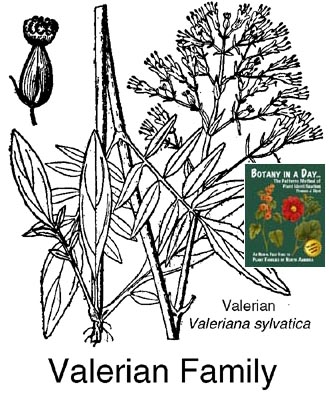 A real example…
Species take advantage of many unoccupied niches not already taken by native species
Dispersal
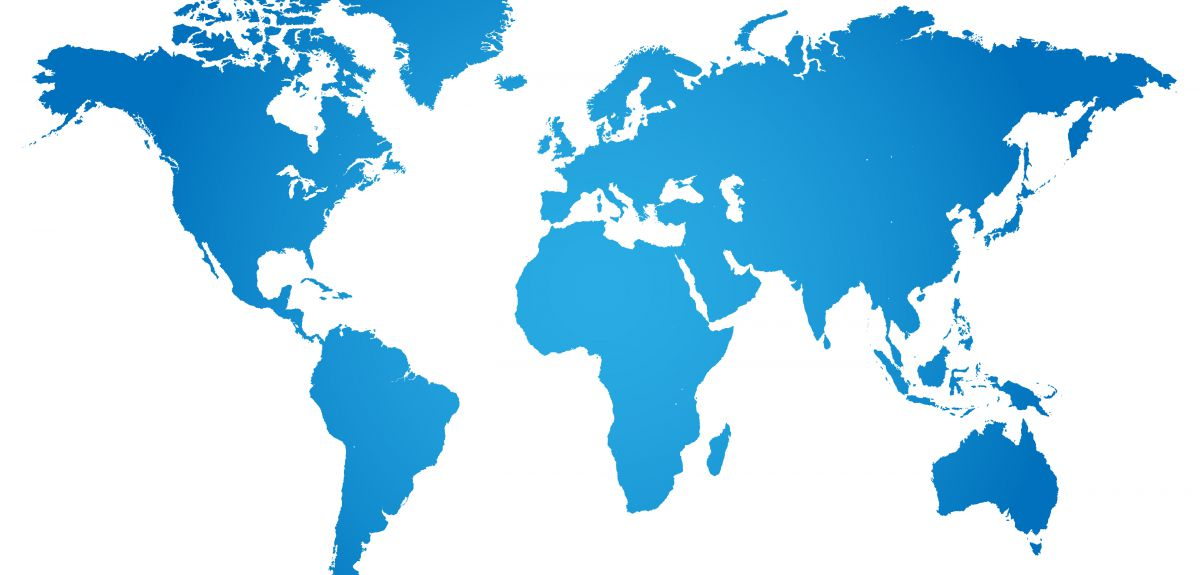 Dispersal
Origin
Radiation
Dispersal
Dispersal
(Bell & Donoghue 2005)
[Speaker Notes: Valerianaceae colonized South America on multiple occasions from the north. In one of these cases there appears to have been a substantial and rapid radiation, primarily in the high elevation.]
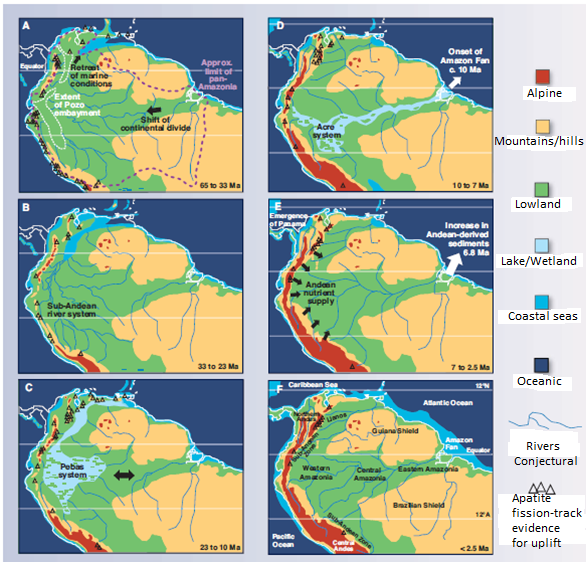 Colonization and radiation of Valerianaceae
10 to 7 Ma
65 to 33 Ma
33 to 23 Ma
7 to 2.5 Ma
23 to 10 Ma
< 2.5 Ma
[Speaker Notes: Probably arrived by long dispersal because the istmus of Panama did not emerge yet...]
Take Home Message
All high-level processes can be important determinants of community structure and dynamics;

Local-scale variation in species diversity may very often be a result of species pools which evolved under different conditions;

Process first; Pattern after;

Does not solve all issues in community 
ecology.
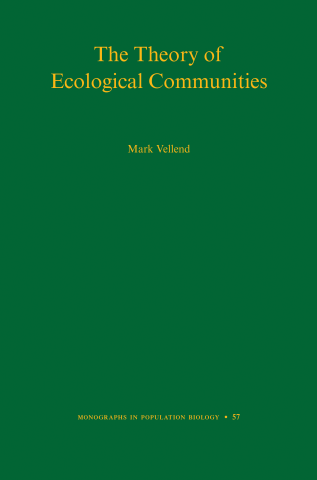 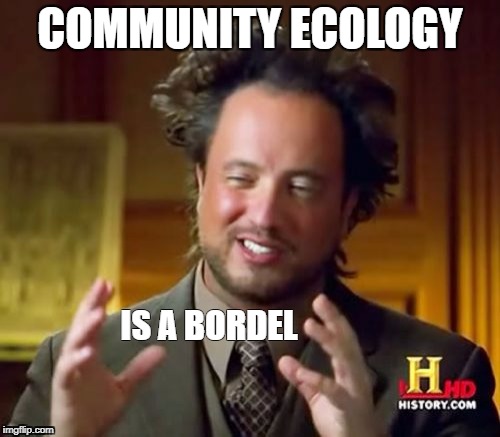 [Speaker Notes: Rather than short-term consequences of local selection and drift.  If the process X is important determinant of community structure and dynamics, what do expect to see in natural or experimental communities?]